Что нужно чтобы стать другом?
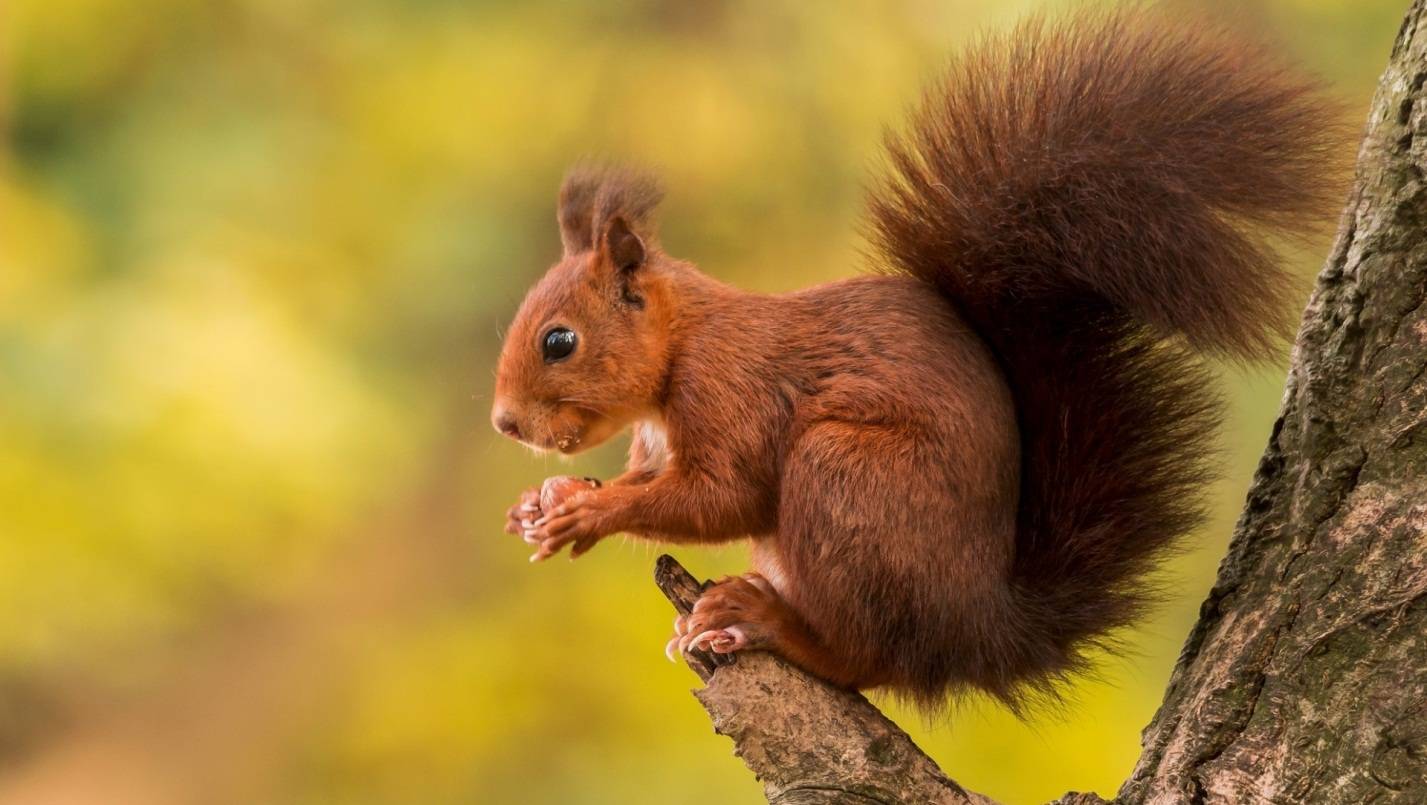 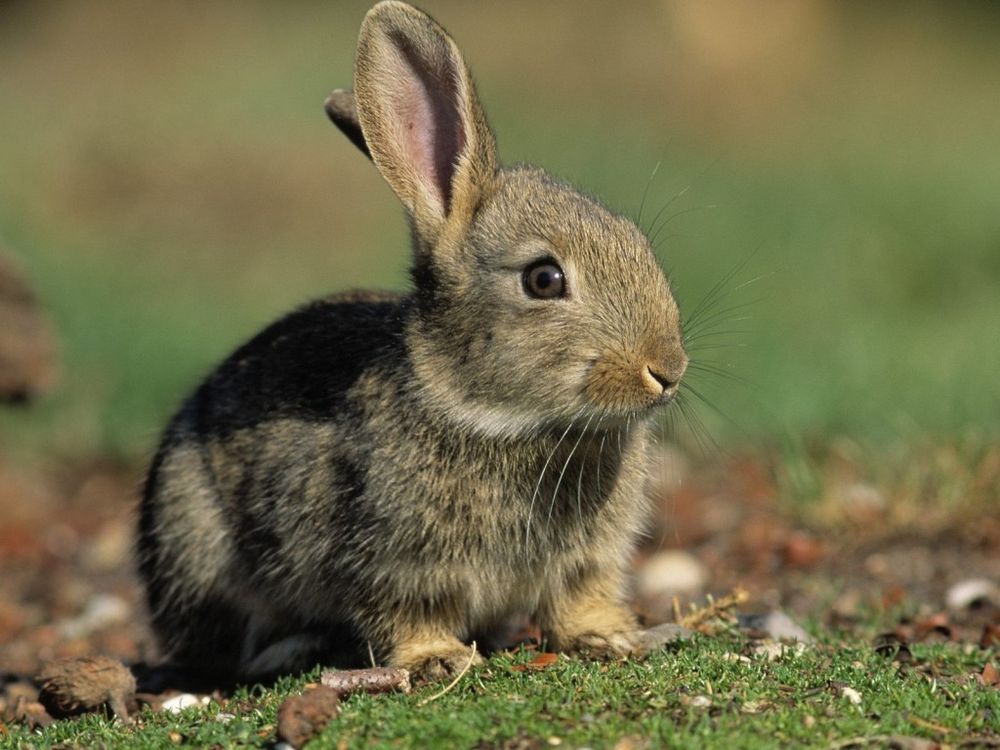 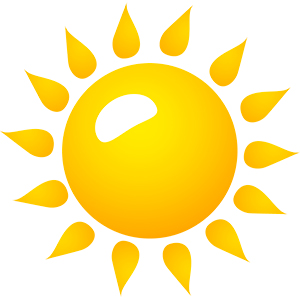 Дружба – это…
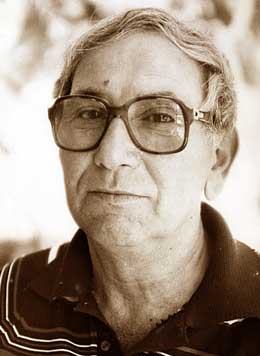 Владимир Натанович Орлов
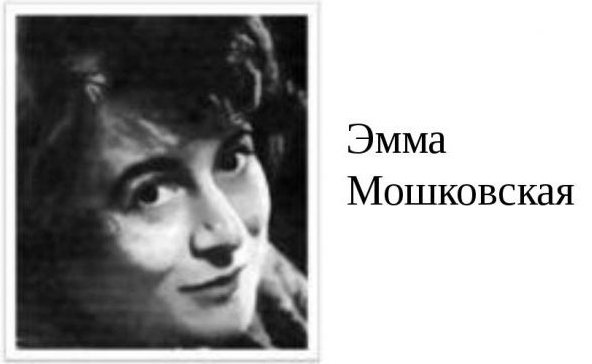